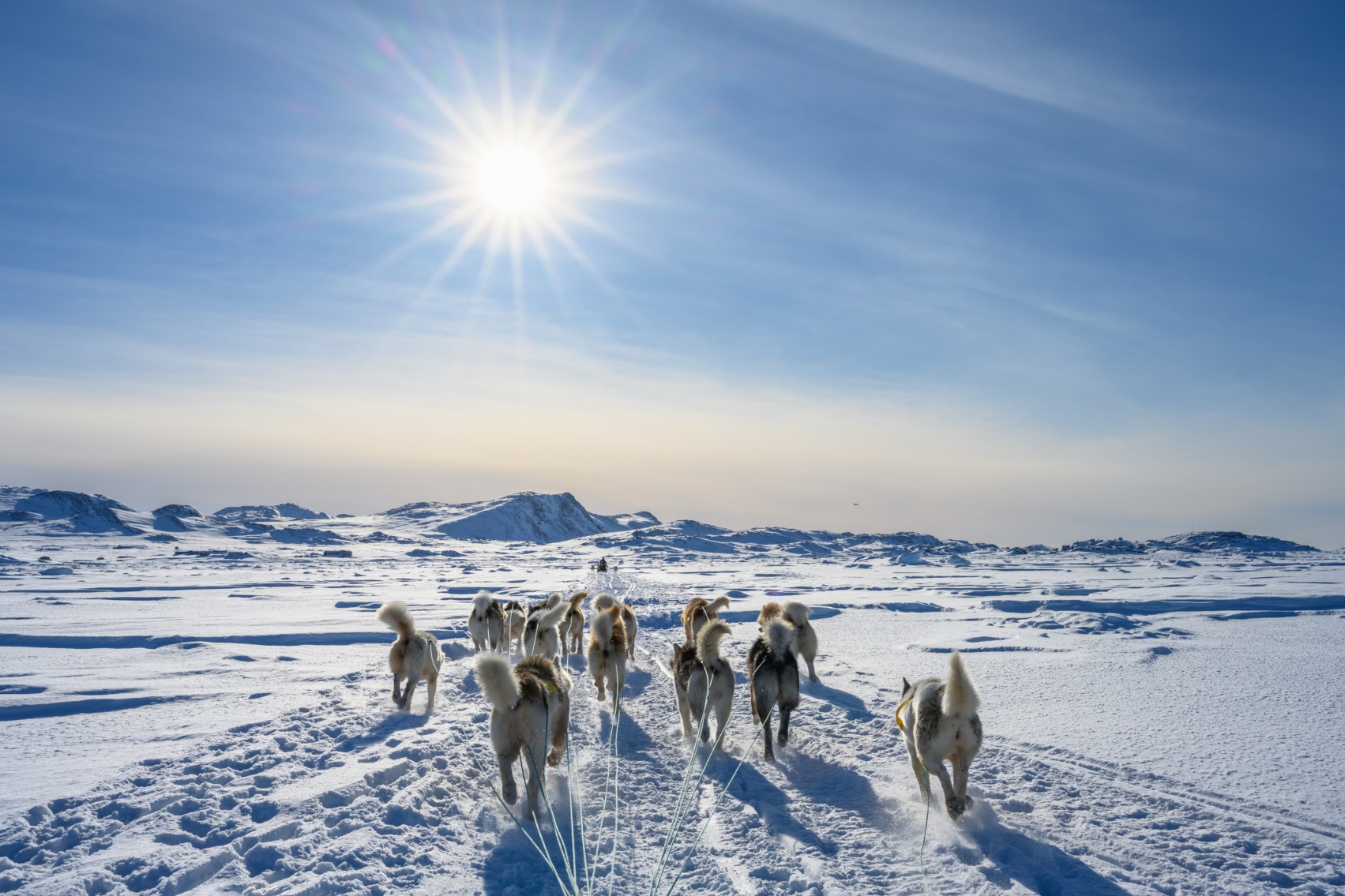 Sirius-patruljen- et engineering-forløb til fysik A, B, C
Lektion 1
Introduktion til engineering designprocessen
Introduktion af narrativ, udfordring og kriterier
Gruppedannelse og grupperoller
Introduktion til engineering designprocessen
Note til læreren: 
Brug PowerPoint-præsentationen ”Introduktion til engineering designprocessen”: eller indsæt slides i denne PPT.
[Speaker Notes: Engineering-forløb - Introduktion til engineering]
Narrativ og problem
Sirius-patruljen er en eliteenhed under det danske Forsvar, der patruljerer i Nordøstgrønland for at sikre dansk suverænitet og overvåge den enorme nationalpark i området. Under deres patruljer befinder de sig ofte i nogle af verdens mest ekstreme og barske vejrforhold.
Sirius-patruljen står over for en særlig udfordring, når de skal på patrulje i Grønlands iskolde klima. Over en treugers periode vil de befinde sig i temperaturer ned til -30 °C, hvor det ikke er muligt at medbringe vand, da det både er tungt og vil fryse til is. Vand er imidlertid en livsnødvendighed – uden adgang til drikkevand og varme risikerer patruljen deres overlevelse. 
Jeres opgave er at udvikle løsninger, der sikrer tilstrækkelig adgang til vand og varme, så Sirius-patruljen kan overleve og gennemføre deres mission i dette ekstreme miljø.
[Speaker Notes: Forløbet indledes evt. med at vise et filmklip fra DR-dokumentaren fra 2023 om Sirius-patruljen (S1E2 ca. 6 min inde): Sirius: Sæson 1 | Se online her | DRTV]
Udfordring
I skal komme med en begrundet anbefaling til Sirius-patruljen om, hvilke(n) type(r) brændsel de skal have med og hvor meget. 
Sirius-patruljen skal kunne smelte sne/is til drikkevand og til madlavning.
Desuden skal I udarbejde en simpel brænder, i det tilfælde de medbragte brændere går i stykker.
Kriterier
Pakkelisten skal beskrive det brændsel, patruljen skal have med og hvor meget. Det vil sige, at I skal undersøge flere brændstoftyper og brændere og derved udvikle flere udkast til en pakkeliste og argumentere for valg af den bedste.
Gruppedannelse (udfyldes af læreren)
Snak gruppedannelse og grupperoller.
Lad eleverne tilkendegive deres forventning til eget arbejdsniveau, og lav grupper ud fra dette.
Brug evt. metodekortet ”Roller i gruppearbejdet” til dette og evt. også ”Gruppekontrakt”.
Lektion 2
Videnskortlægning
Videnskortlægning (Udfyld selv slides)
Logbog
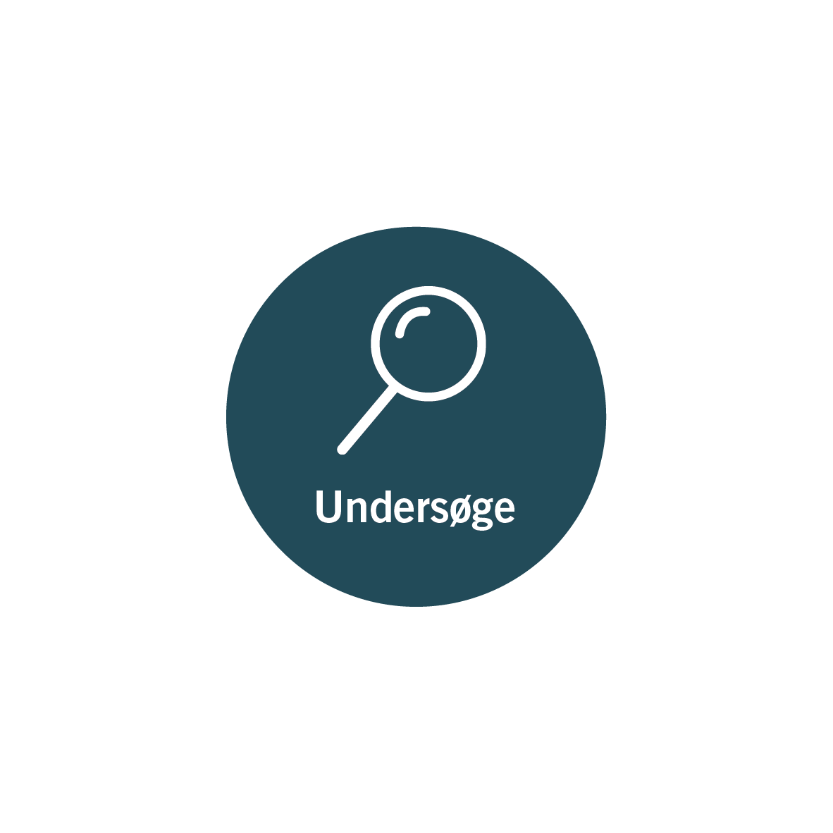 I skal føre logbog undervejs.

Følgende skal som minimum være besvaret i logbogen efter dagens lektion:

Dato:
Vi har lavet: 
Vi skal til næste gang:
Hvad vil vi gerne nå næste gang:
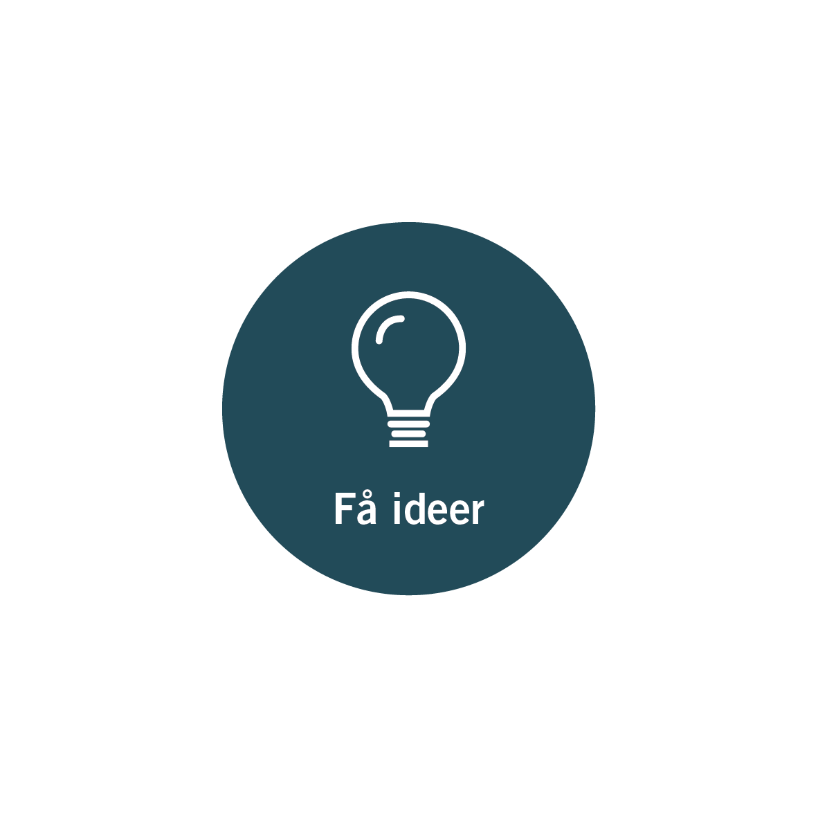 Lektion 3
Forsøgsopstart
Opfølgning på logbog fra sidst
Forsøgsopstart
De grupper, der er kommet længst i processen, starter med at prøve forsøg af. 
De andre arbejder med ”Metodekort: Læg en plan” og med at skitsere en forsøgsvejledning (”Metodekort: Arbejdstegning”).
Logbog
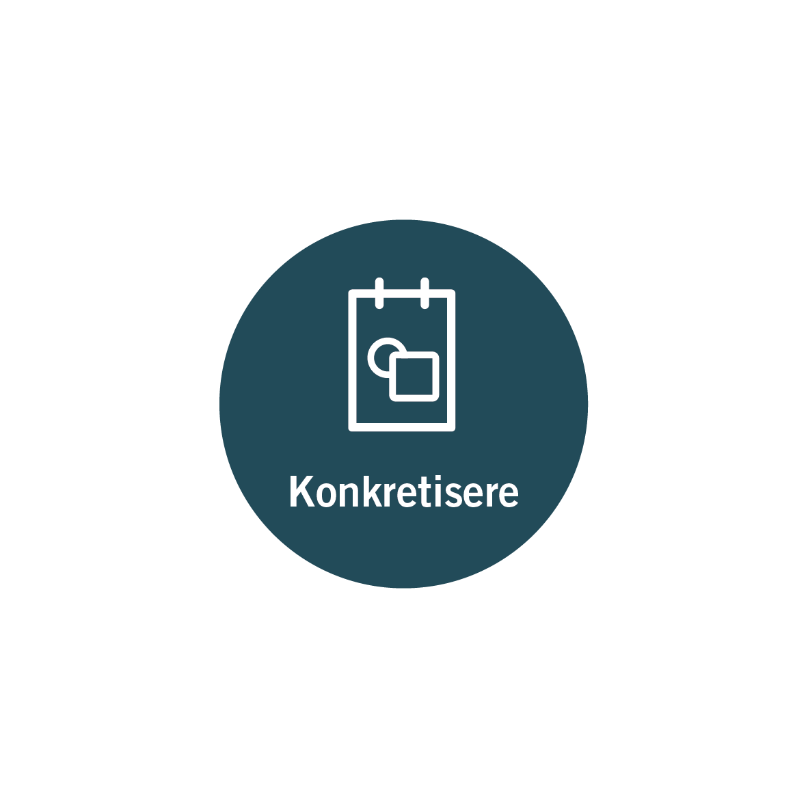 I skal føre logbog undervejs.

Følgende skal som minimum være besvaret i logbogen efter dagens lektion:

Dato:
Vi har lavet: 
Vi skal til næste gang:
Hvad vil vi gerne nå næste gang:
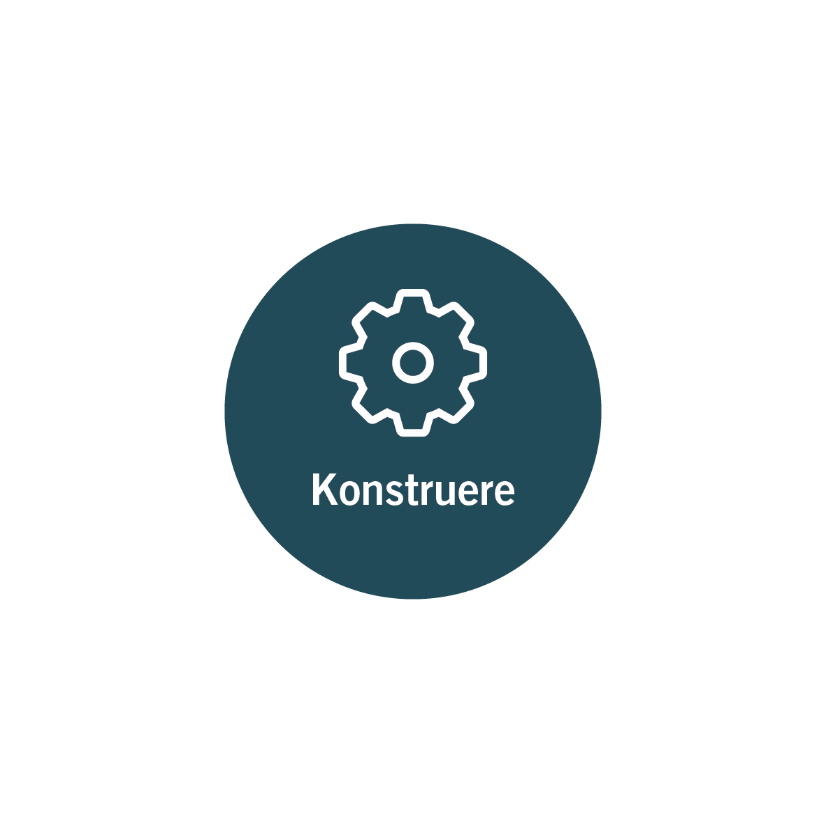 Lektion 4
Forsøgsrunde
Databehandling og planlægning
Forsøgsrunde
De resterende grupper laver forsøg, mens de, der har prøvet af, arbejder med databehandling og planlægning.
Logbog
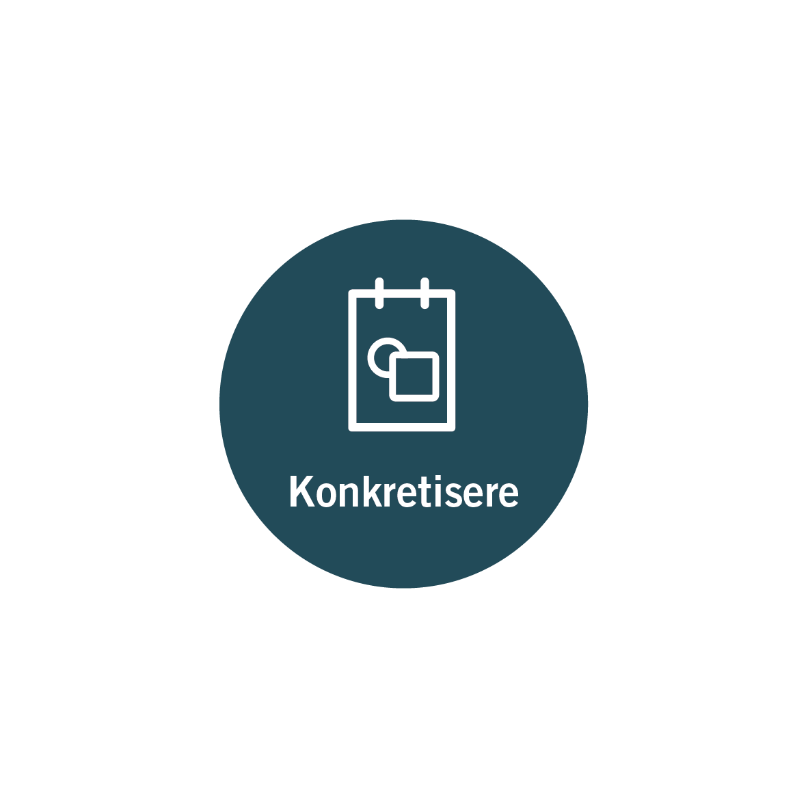 I skal føre logbog undervejs.

Følgende skal som minimum være besvaret i logbogen efter dagens lektion:

Dato:
Vi har lavet: 
Vi skal til næste gang:
Hvad vil vi gerne nå næste gang:
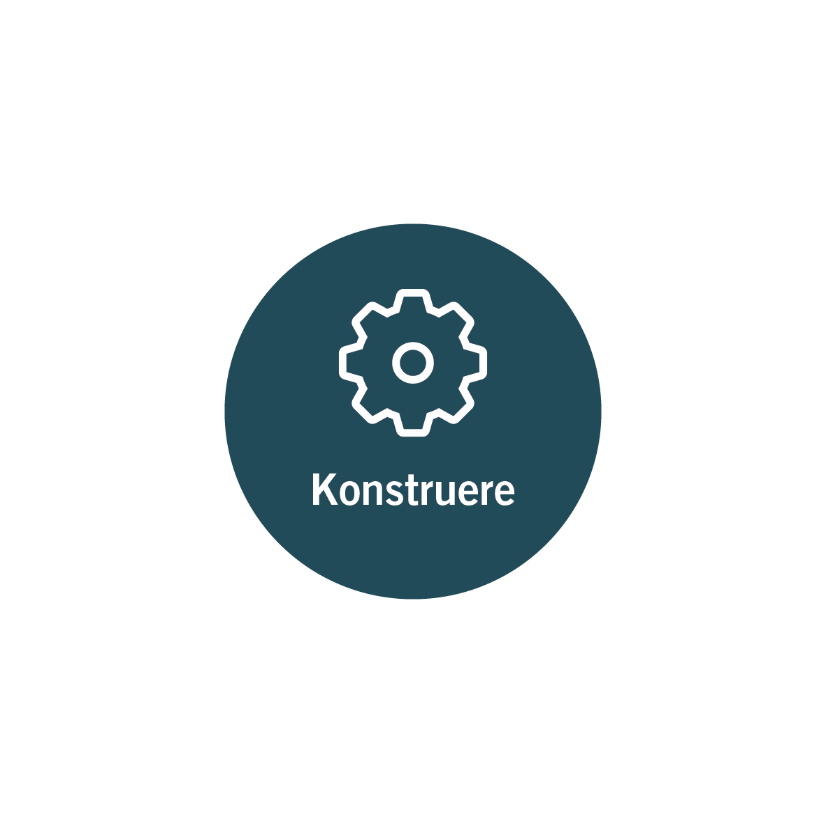 Lektion 5
Del og byt om undersøgelser og forsøg
Opsamling i gruppen
Videre med gruppearbejdet - herunder planlægning af forsøgsarbejde
Del og byt om undersøgelser og forsøg
2 personer fra gruppe 1 besøger gruppe 2. 
2 personer fra gruppe 2 besøger gruppe 3. 
Osv. … 

Forklar hinanden, hvad I har lavet, og hvilke udfordringer I har haft i jeres arbejde indtil nu. 

Kom ind på, hvordan I har lavet jeres forsøgsopstilling, og hvordan I planlægger at lave jeres videre arbejde frem til en færdig pakkeliste. Både den besøgende og den besøgte gruppe fortæller. 

Efter ca. 7 + 2 minutter byttes der, således at de sidste 2 minutter er til at lave lidt noter om, hvad man har hørt og fået af gode ideer.

Herefter gentages processen, hvor gruppe 1 besøger gruppe 3 osv.
Opsamling i grupper
Videre med gruppearbejdet- herunder planlægning af forsøgsarbejde
Logbog
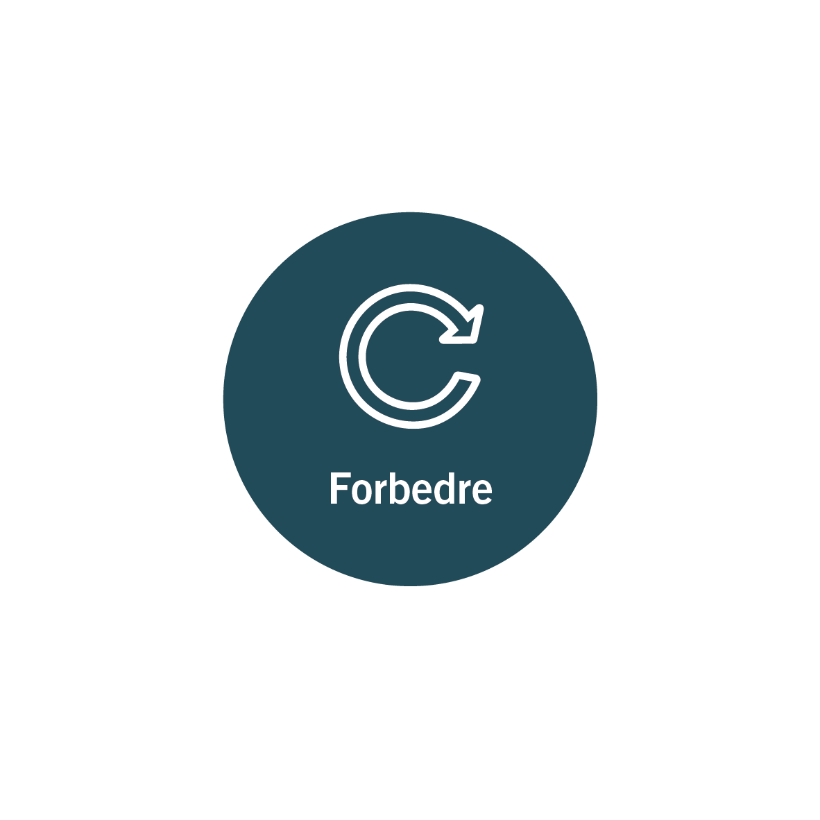 I skal føre logbog undervejs.

Følgende skal som minimum være besvaret i logbogen efter dagens lektion:

Dato:
Vi har lavet: 
Vi skal til næste gang:
Hvad vil vi gerne nå næste gang:
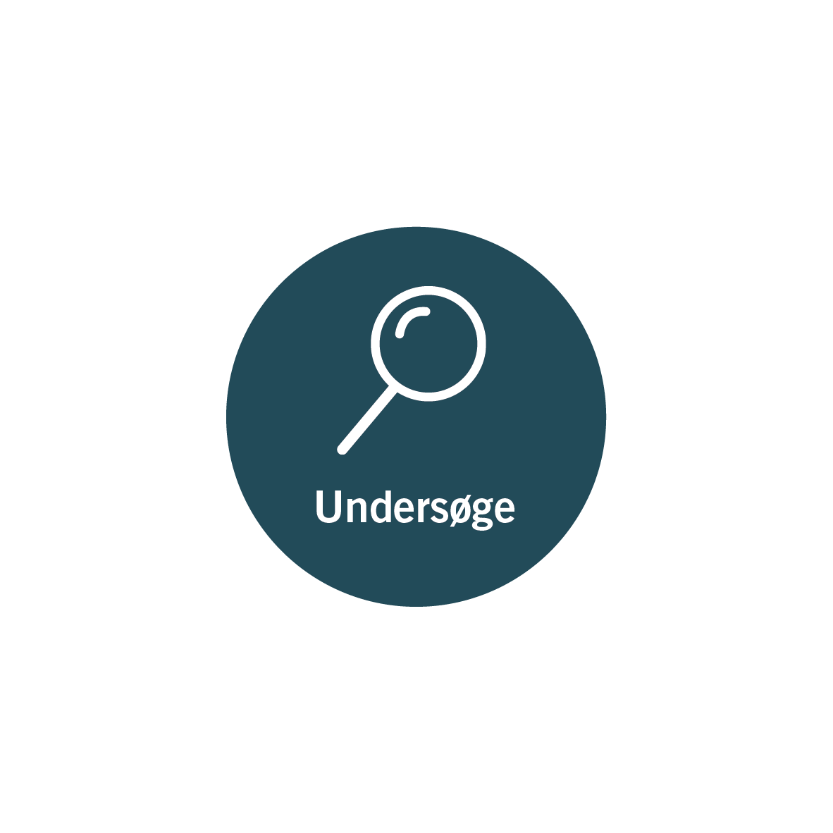 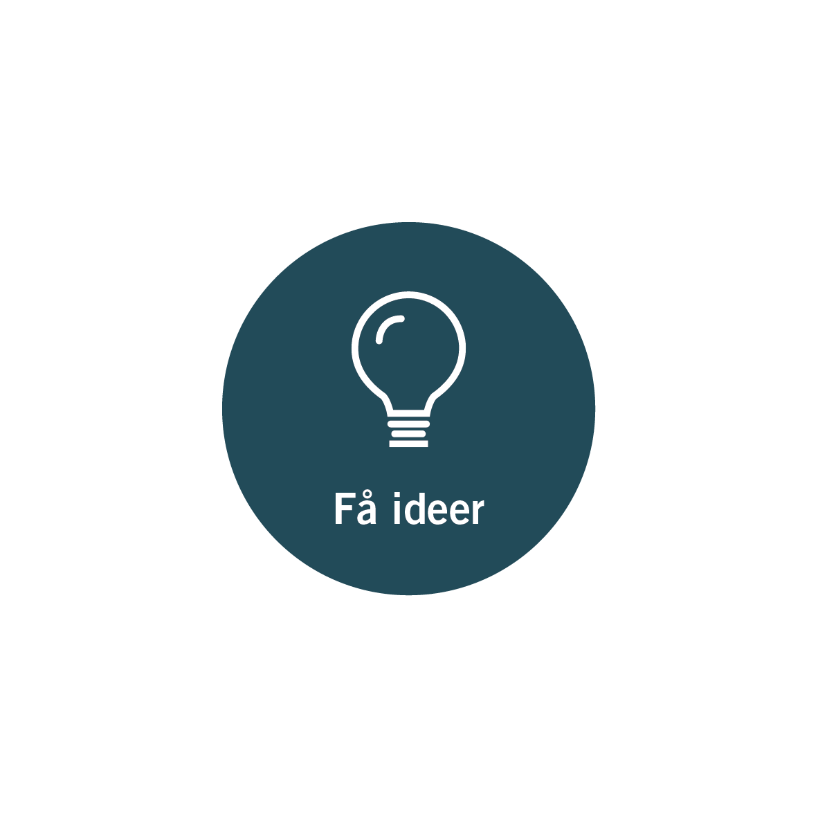 Lektion 6, 7 og 8
Forsøg og gruppearbejde
Logbog
I skal føre logbog undervejs.

Følgende skal som minimum være besvaret i logbogen efter dagens lektion:

Dato:
Vi har lavet: 
Vi skal til næste gang:
Hvad vil vi gerne nå næste gang:
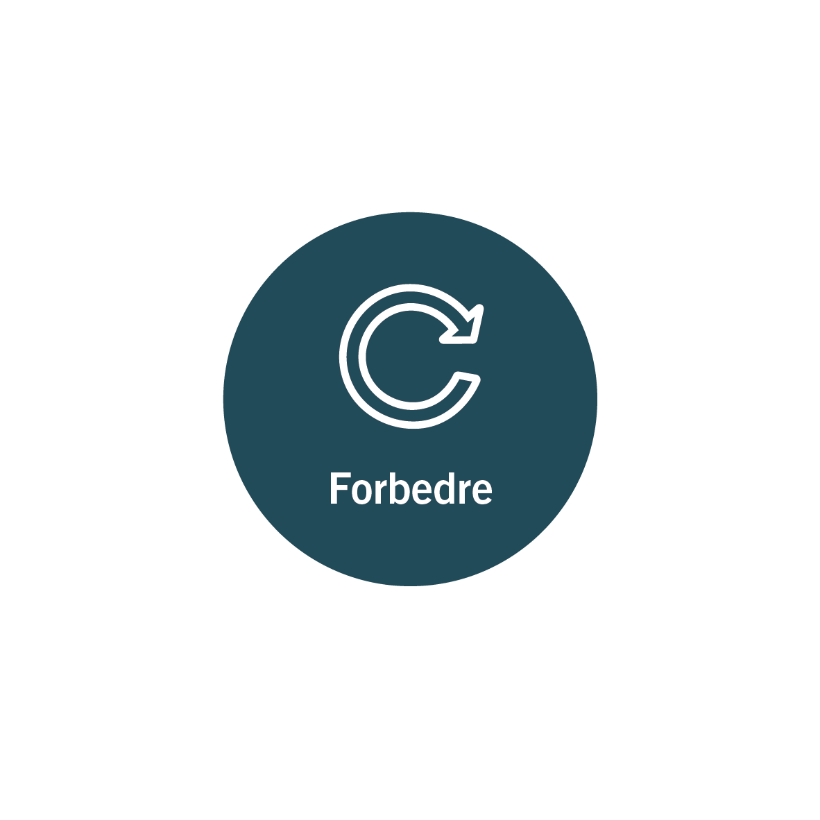 Lektion 9
Forberede fremlæggelse og rapport
Forberede fremlæggelse og rapport
Udfyld selv 
 Metodekortet Forbered jeres præsentation kan bruges her.
Logbog
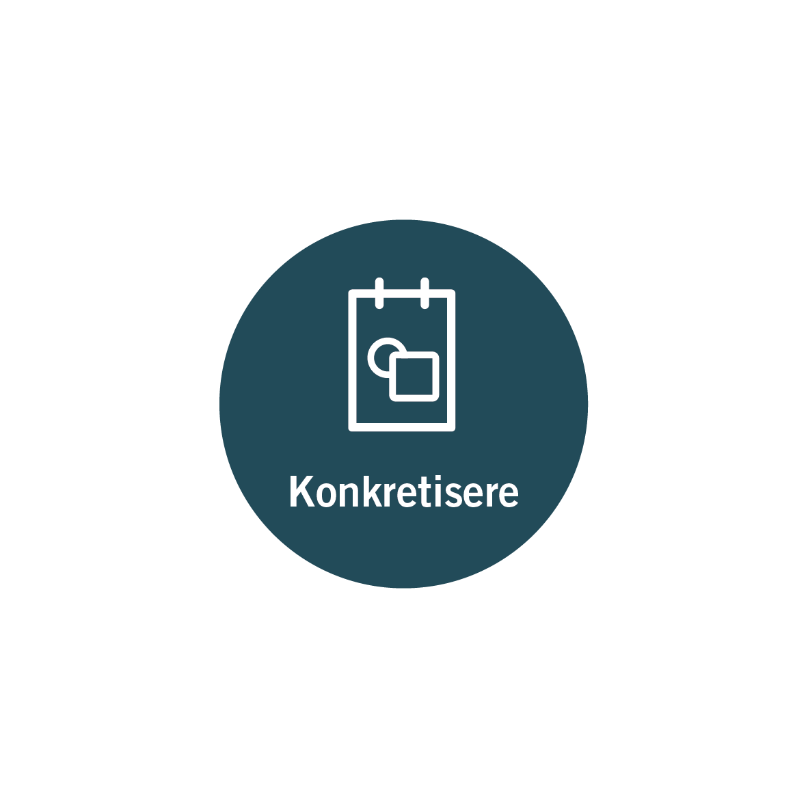 I skal føre logbog undervejs.

Følgende skal som minimum være besvaret i logbogen efter dagens lektion:

Dato:
Vi har lavet: 
Vi skal til næste gang:
Hvad vil vi gerne nå næste gang:
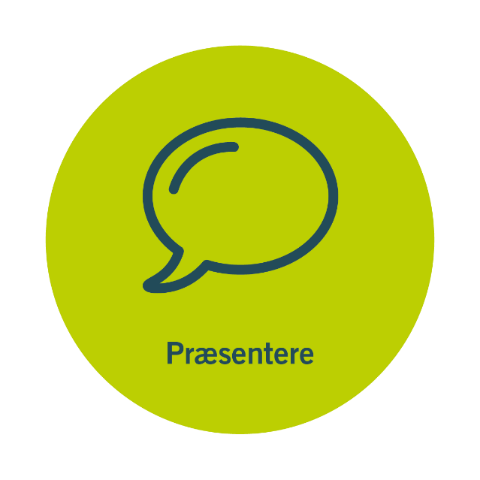 Lektion 10
Cafefremlæggelser
Aflevering af logbog og præsentation
Forløbet er udviklet af gymnasielærer Morten Poulsen, Nørresundby Gymnasium og HF i samarbejde med Engineer the Future og med støtte fra Villum Fonden, Novo Nordisk Fonden og Lundbeckfonden.
.
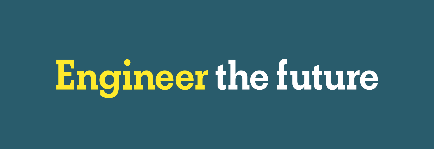 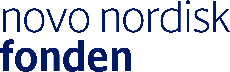 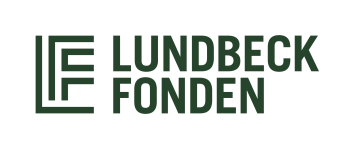 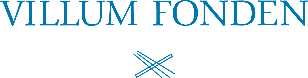